109畢業旅行
參加人員全班
早上7點10出發
下午去三峽
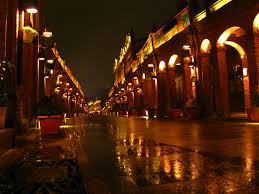 晚上住長榮桂冠  美麗的一晚
第二天早上去吃早餐
順便座遊覽車看101
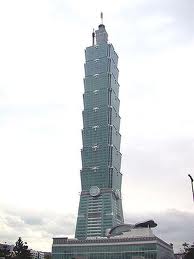 第二天中午去飯店吃飯
第二天下午去隆基廟口逛街
第三天上午去吃客家粄條
下午就回了溫情的家庭